情報通信システム論b
2024 10/02
World Wide Web の技術要素
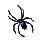 コンテンツの記述言語：HTML　
Webサーバのアドレス・場所：URL

通信プロトコル：HTTP
HTML（Hyper Text Markup Language）
W3C (World Wide Web　Consortium) が標準化を推進
WHATWG （Web Hypertext Application Technology Working Group）    業界団体．Apple, Mozilla, Opera (2004)
　
SGML (Standard Generalized Markup Language) がベース
　　－マークアップ言語：特定文字で文章の論理構造を表す

Webページﾞをテキストファイルとして作成

文章=要素（ｴﾚﾒﾝﾄ）の集合 
            /  ヘッダ部 + ボディ部　
	　　　要素：　開始タグ　+　内容（コンテント）+　終了タグ
HTMLの展開
SGML - HTML …- HTML5(WHATWG) – HTML Living Standard          - XML         WHATWG : Apple, Mozilla, Opera・XML (eXtensible Markup　Language): 論理構造を持つ,  テキスト型のデータ形式を定義する。曖昧な記述が削除されコンピュータ処理がより容易参考）データ記述方式　  XML, JSON, YAML, TOML
HTML5
HTML Living Standard
SGML
HTML
XML
WHATWG
Apple, Mozilla, Opera
・XML (eXtensible Markup　Language): 論理構造を持つ
  テキスト型のデータ形式を定義する。曖昧な記述が
　削除されコンピュータ処理がより容易

  参考）データ記述方式　  XML, JSON, YAML, TOML
HTML
要素：　開始タグ　+　内容（コンテント）　+　終了タグ　
　
<html>  (親要素）
     <head>　（html の子要素）
　　　　　ヘッダﾞ部（タイトルなど，headの子要素）　　       　　　　　　　　
      </head>
       <body> 　（html の子要素）
　　　　　ボディ部（見出しなど， bodyの子要素）
       </body>
　</html>
記述例
URL
(Uniform Resource Locator)
ｈｔｔｐ：//www.hogebar.jp:80/abc/index.html
   http ：プロトコル    
   www.hogebar.jp  : FQDN（Case Insensitive）
　 80 : ポート番号 (省略可）
   /abc/index.html :　（ドキュメントルート）/ディレクトリ名/ファイル名

参考URI  =  URL + URN
    URI :  世の中のすべてのリソースを識別する．    URL： 位置を示す． URN： 名前を示す．

　  UUID： 世の中のすべてのリソースを識別するためのID       １２８bit   例）GUID: 6fc39073-84d7-4aa9-8299-7965c89aae3b
HTTP(Hyper Text Transfer Protocol)
初期のWWWシステム
Webブラウザ　-- リクエスト　-- WebサーバWebブラウザ -- レスポンス -- Webサーバ





行って（リクエスト），返って（レスポンス），それで終わり. Simple is Best!
リクエスト（URL）
レスポンス（HTML）
Webブラウザ
WWWサーバ
HTTP
HTMLで記述したドキュメントを送受信する為のプロトコル　　
テキストベース   
ステートがない１回ごとの転送（1リクエストに1レスポンス）但し持続型接続（TCP/IPは維持，HTTP1.1で標準化）もある
コネクション確立
GET　index.html
200 OK + HTML
Webブラウザ
WWWサーバ
コネクション終了
行って（リクエスト），返って（レスポンス），それで終わり
Simple is Best!
HTTPの問題点
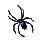 問題点
セッションの概念が無い
通信内容が第3者に見られてしまう
サーバに負荷が掛かる
常に問い合わせは，クライアントから
Cookie 
HTTPS
クライアント側スクリプト（Java Script）
WebSocket
セッションの概念が無い
通信内容が第3者に見られてしまう
サーバに負荷が掛かる
常に問い合わせは，クライアントから
Cookie 
HTTPS
クライアント側スクリプト（Java Script）
WebSocket
HTTPの発展
Cookie
 サーバから整理券（クッキー）をブラウザに渡す
 ブラウザは次以降の接続時に整理券（クッキー）をサーバに渡す

Cookie は書き換え可能なので，通常はランダムな文字列を渡し，その内容をサーバ側で管理する
整理券（Cookie）を渡す
整理券（Cookie）を見せる
Webブラウザ
WWWサーバ
Cookie は書き換え可能なので，通常はランダムな文字列を渡し，その内容をサーバ側で管理する
HTTPの発展
クライアント側スクリプト サーバからプログラムををブラウザに渡す．ブラウザでプログラムを実行
サーバの仕事量が減る．
クライアント（Webブラウザ）の操作効率も上がる
HTTP
プログラム（JS）
これやって置いて
Webブラウザ
WWWサーバ
クライアント側にも仕事をさせよう
サーバの仕事量が減る．
クライアント（Webブラウザ）の操作効率も上がる
HTTPの発展
WebSocket　（双方向通信）サーバ側：
いつもWebブラウザの問いかけに答えるだけで不満だ！
こっちからも問いかけしたい．
・ サーバ側：
　　　いつもWebブラウザの問いかけに答えるだけで不満だ！
　　　こっちからも問いかけしたい．
HTTP
アプリ専用サーバ
ここで（普通の）HTTPは
終わり．ここから 対等に行くよ！
Webブラウザ
HTTP(Hyper Text Transfer Protocol)
初期 → HTTP1.0 → HTTP1.1 → HTTP2 → HTTP3

HTTP1.0
ヘッダの追加
複数のデータが送信可能に．
HTML以外のデータ転送．
メソッドの追加（GET, PUT, POST, DELETE,…）
ほぼ適当な使い方
ステータスコード（レスポンス）

現在メソッドについて見直しが行われている？
REST
HTTP
HTTP1.1
通信の高速化（Keep- Alive）がデフォルト
パイプラインライイング
リクエストの送信が完了する前に次のリクエスト送信
TLSのサポート
チャンクエンコーディング

HTTP２
バイナリベース
ストリーム
一つのTCPセッションで複数の通信を行う
ヘッダ圧縮
HTTP
HTTP3
QUICプロトコル
QUIC： UDP上に実装．By Google
TLS1.3 の必須化
新しいヘッダ圧縮方法
HTTPの構造
リクエスト（Webブラウザから）の形式　

	リクエストライン　[要求メソッド（GET等）　要求対象　ＨＴＴＰバージョン]　
	ヘッダフィールド部	
		一般ヘッダ フィールド
		リクエストヘッダ フィールド
		エンティティヘッダ フィールド
	空行　　
	メッセージボディ部（テキスト/バイナリデータ）
リクエストメッセージ例
GET   /index.html  HTTP/1.1　　　　　　
  User-Agent　:　Mozilla/4.0　　　　　　　
  If-Modified-Since　:　Mon,4 Oct 2021 6:15:20 GMT　　　　　　　　　
  Host　:　rsch.tuis.ac.jp
主なメソッド
主なメソッドﾞ（クライアントからサーバへ）
　-　GET：URLで指示されているデータをサーバに要求．（取得）
　　	本来（REST）であれば，同じURLのデータは同じ．キャッシ可能．
　-　POST：サーバにデータを送信する．（作成）
		Body部にデータを格納して送る．結果が変わる（動的なページ）
　-　PUT：サーバ上のデータを更新する．（更新） 
　　　　 Body部にデータを格納して送る．　　
　-　DELETE：サーバ上のデータを削除．（削除）

　-　HEAD：HTTPのヘッダ部分だけを要求． （取得）

                           REST: http://yohei-y.blogspot.com/2005/04/rest_23.html
HTTPの構造
レスポンス（Webサーバから）の形式　

	ステータスライン　
		[ＨＴＴＰバージョン　ステータスコード　ステータスメッセージ]　
	ヘッダフィールド部	
		一般ヘッダ フィールド
		レスポンスヘッダ フィールド
		エンティティヘッダ フィールド
	空行　　
	メッセージボディ部（テキスト/バイナリデータ）
レスポンスメッセージ例
HTTP/1.1  200   OK　　　　　　　　　　　　　　　　
   Date:  Mon, 4 Oct 2021 10:50:20 GMT　
   Server: Apache/2.23　　　　　　　　　　　　　　
   Content-Length:356　　　　　　　　　　　　　　
   Content-Type: text/html　　　　　　　　　　　

  	<html>
	<head>
	……  </head>
	……
1xx :暫定: リクエストが受信された事を知らせる。そのリクエストの処理を継続中
2xx: 成功：リクエストが成功　　（例：200 OK）
3xx: リダイレクト：クエストを完了するには追加動作が
必要
4xx: クライアントエラー:リクエストに誤りが含まれているか，指定したサーバではこのリクエストを実行できない　（例：404　Not Found）
5xx: サーバエラー：サーバエラー
サーバが実行に失敗　（例：500　 Internal Server Error）
ステータスコードの種類
主なステータスコードの意味
200:OK:正常に処理された
301:Moved Permanently:新しいURLが割り当てられている
304:Not Modified:リクエストの条件が満たされてない
404:Not Found:リクエストされた対象（例：ファイル）が存在しない
500:Internal Server Error:サーバでエラーが発生した
503:Service  Unavailable: サーバﾞが一時的な過負荷や保守の為，リクエストの処理が出来ない
ヘッダ（1）
サーバやクライアントに動作環境を伝えたり，補足的な動作の指示を行う

一般ヘッダ
クライアントからのリクエストとサーバからのからのレスポンスに使われる

主なヘッダ
　 ・ Date：メッセージが生成された日時
		Date:  Mon, 4 Oct 2021 10:50:20 GMT

 	・ Via：メッセージの経路を示す　
　　　	Via : 1.0  Proxy.lab.com
ヘッダ（2）
リクエストヘッダ
クライアントの情報や希望するデータ形式をサーバに送る

主なヘッダ
 Accept : サーバに送信してほしいデータタイプを指定
 Accept-Charset/Encoding/Language:　	サーバに文字セット/エンコード方式方法/言語を指定
 If-Modified-Since：ＧＥＴと共に使い，指定時間以降変	更がなかった場合，データを送らない
 User-Agent：ブラウザのタイプ
ヘッダ（3）
レスポンスヘッダ
サーバの情報を通知するのに使用  

- 主なﾍｯﾀﾞ
　・ Server：サーバの名前とバージョン
　　　　Server: Apache/2.23
ヘッダ（4）
エンティティヘッダ
転送されるデータに関する情報を指定するのに使用

主なヘッダ
・ Content-Encoding/Language/Length/Location:
データに適用したエンコード方法/データの言語/データのバイト長/場所
・ Last-Modified:
		サーバ上のデータが最後に変更された日付の通知